Numerical Differentiation
Numerical Differentiation
Estimate the derivatives (slope, curvature, etc.) of a function by using the function values at only a set of discrete points 
Ordinary differential equation (ODE)
Partial differential equation (PDE)
Represent the function by Taylor polynomials or Lagrange interpolation
Evaluate the derivatives of the interpolation polynomial at selected nodal points
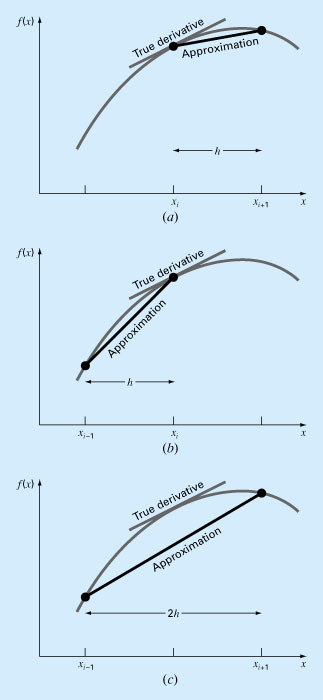 Numerical Differentiation
Forward difference
Backward difference
Centered difference
Forward difference
True derivative
Approximation
h
x
xi1                 xi                xi+1
Backward difference
True derivative
Approximation
h
x
xi1                 xi                xi+1
Centered difference
True derivative
Approximation
2h
x
xi1                 xi                xi+1
First Derivatives
y
x
i-2           i-1              i               i+1            i+2
Forward difference

Backward difference

Central difference
Truncation Errors
Uniform grid spacing
Error Propagation
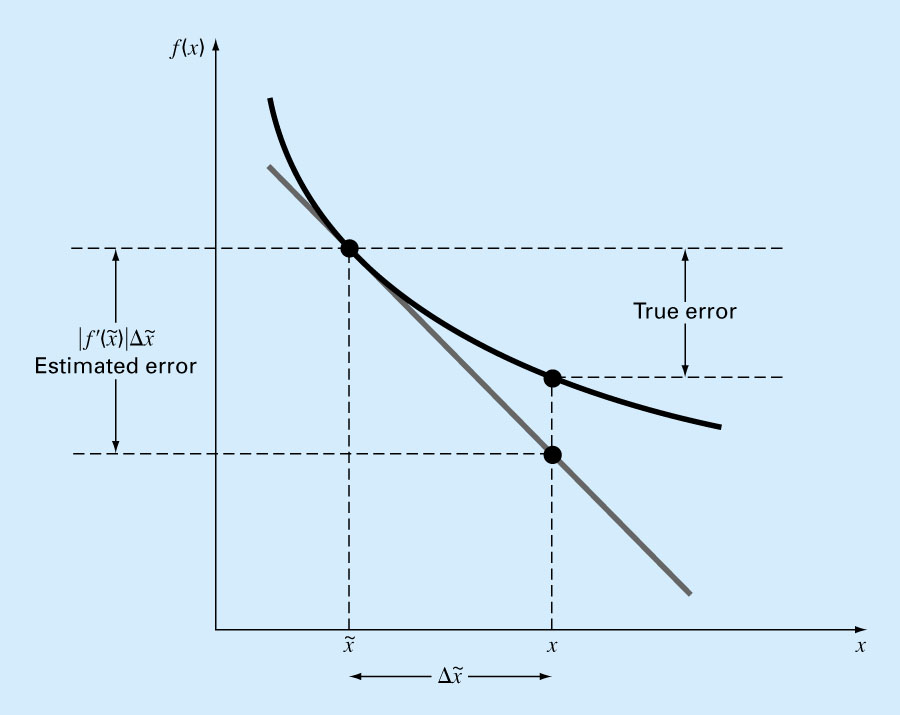 Error in x leads to error in f(x)
Total Numerical Error
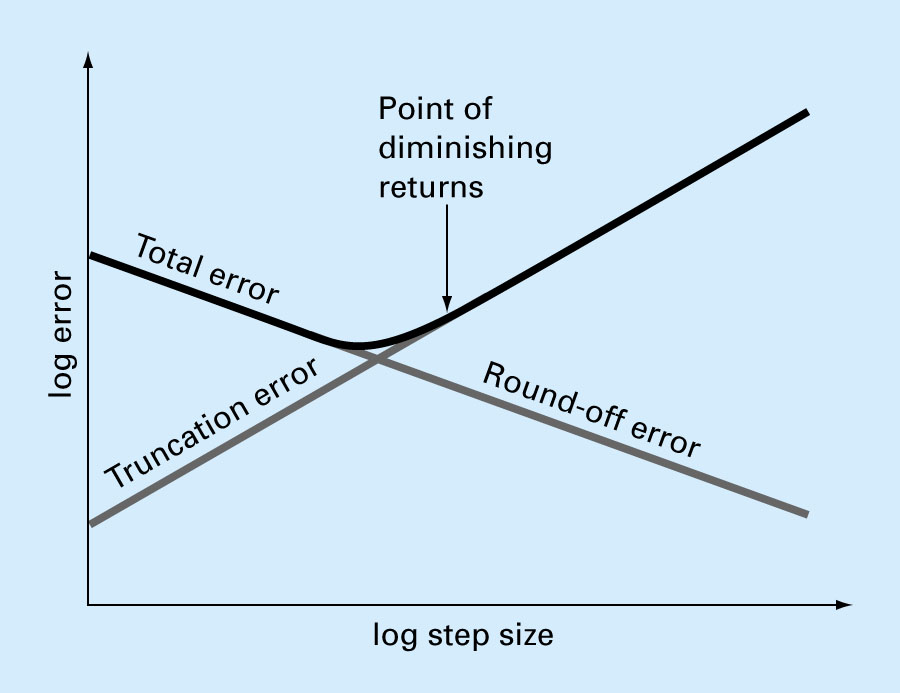 Trade-off between truncation and round-off errors
Example: First Derivatives
Use forward and backward difference approximations to estimate the first derivative of

    at x = 0.5 with h = 0.5 and 0.25  (exact sol. = -0.9125)
Forward Difference



Backward Difference
Example: First Derivative
Use central difference approximation to estimate the first derivative of

    at x = 0.5 with h = 0.5 and 0.25  (exact sol. = -0.9125)
Central Difference
Second-Derivatives
Taylor-series expansion
Uniform grid spacing





Second-order accurate O(h2)
General Three-Point Formula
Lagrange interpolation polynomial for unequally spaced data
Lagrange Polynomials
Kronecker Delta function
Lagrange Interpolation
1st-order Lagrange polynomial


Second-order Lagrange polynomial
Lagrange Interpolation
Third-order Lagrange polynomial
Lagrange Interpolation
L2(x)f(x2)
L0(x)f(x0)
x2
x0
x1
L1(x)f(x1)
Lagrange Polynomial
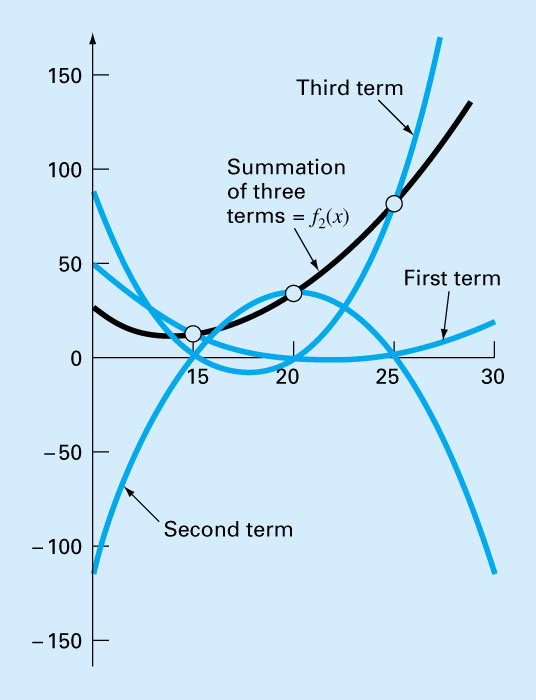 General Three-Point Formula
Lagrange interpolation polynomial for unequally spaced data





First derivative
Second Derivative
First Derivative for unequally spaced data




Second Derivative for unequally spaced data
Three-point formula (Uniform Grid)
Forward difference


Centered difference


Backward difference
First Derivatives
Parabolic curve
i-2           i-1              i               i+1            i+2
3 -point Forward difference


3 -point Backward difference
Example: First Derivatives
Use forward and backward difference approximations of O(h2) to estimate the first derivative of

    at x = 0.5 with h = 0.25  (exact sol. = -0.9125)
Forward Difference



Backward Difference
Higher Derivatives
All second-order accurate O(h2)








More nodal points are needed for higher derivatives
Higher order formula may be derived
Centered Finite-Divided Differences
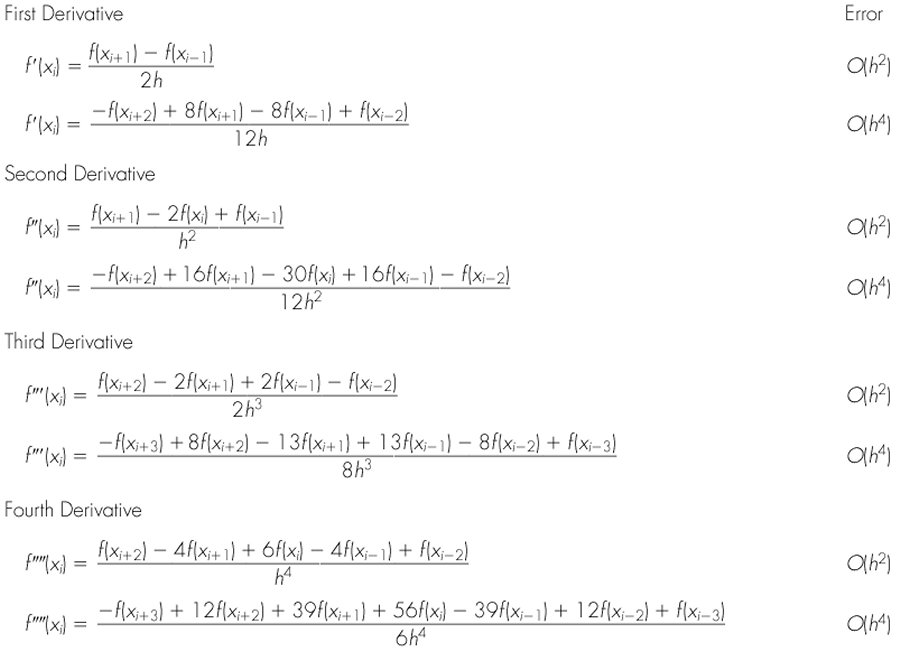 Forward Finite-divided differences
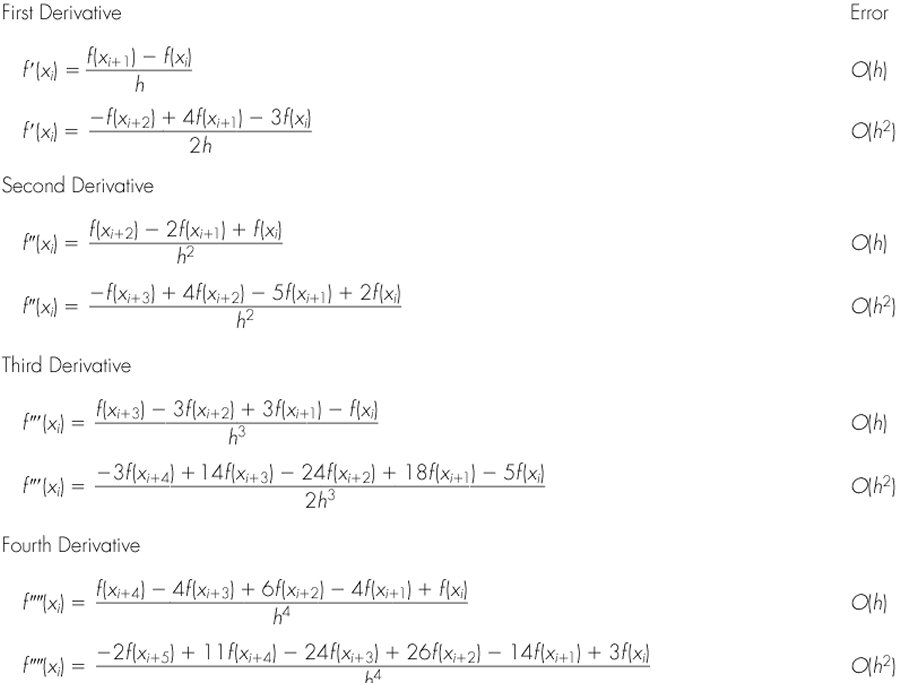 Backward finite-divided differences
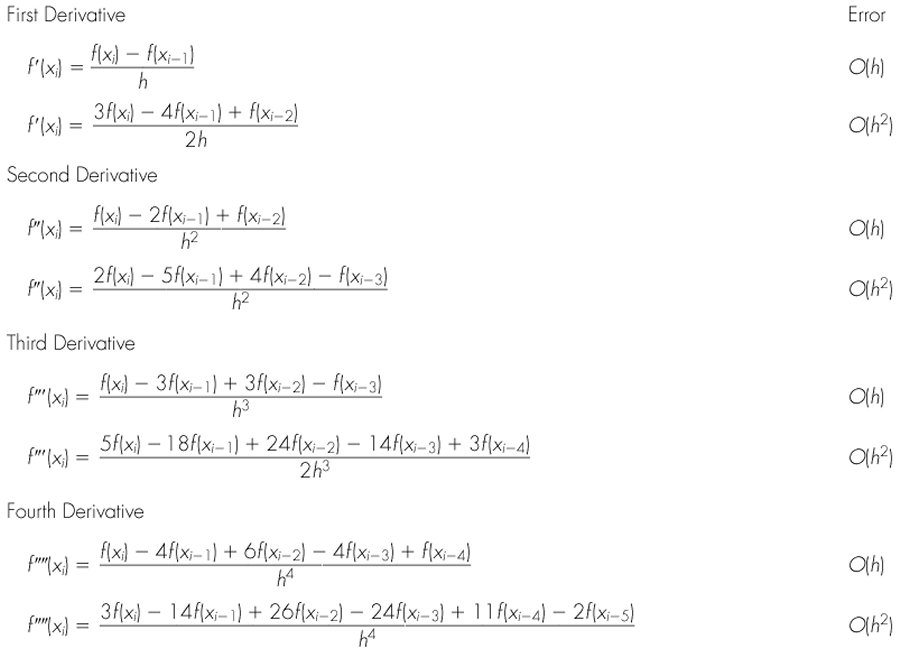 Differentiation of Noisy Data
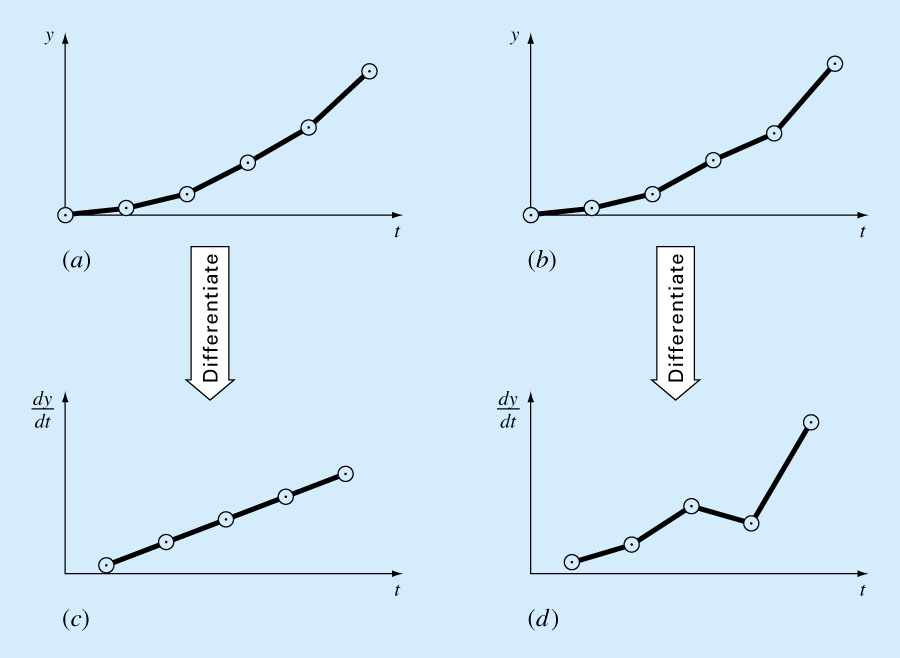 MATLAB’s Methods
Derivatives are sensitive to the noise
Use least square fit before taking derivatives
p = polyfit(x, y, n) - coefficients of Pn(x)
polyval(p, x) - evaluation of Pn(x)
polyder(p) - differentiation